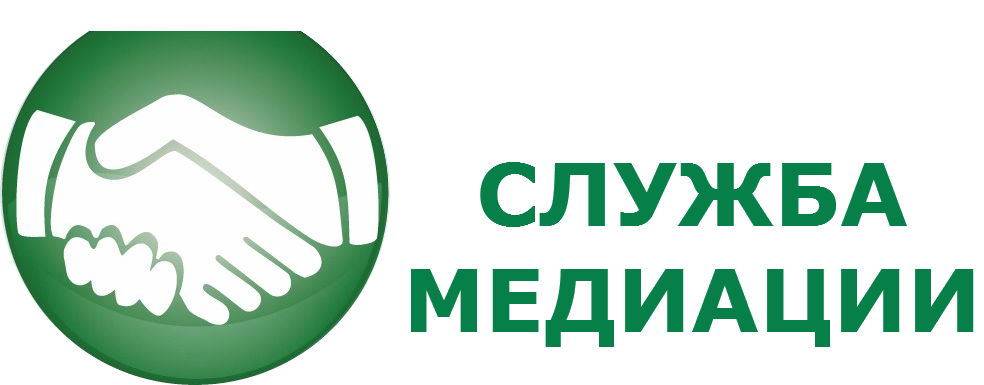 МБОУ «ЦЕНТР ОБРАЗОВАНИЯ № 26»
города Тула
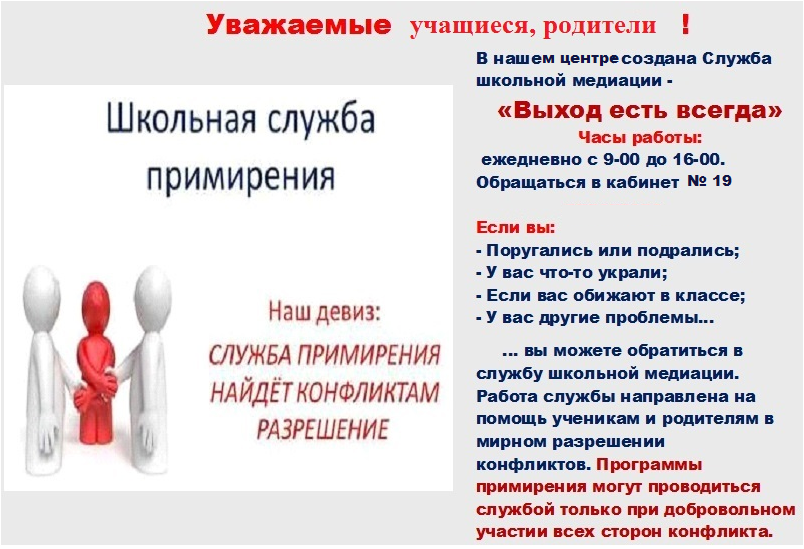 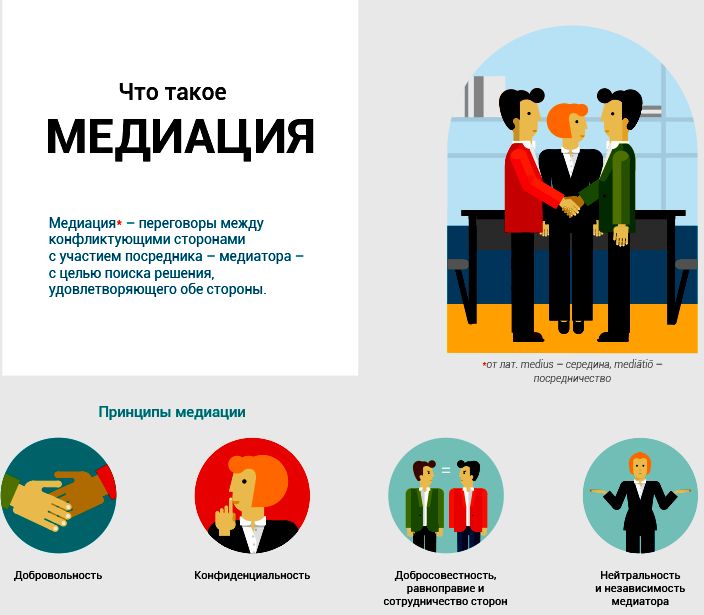 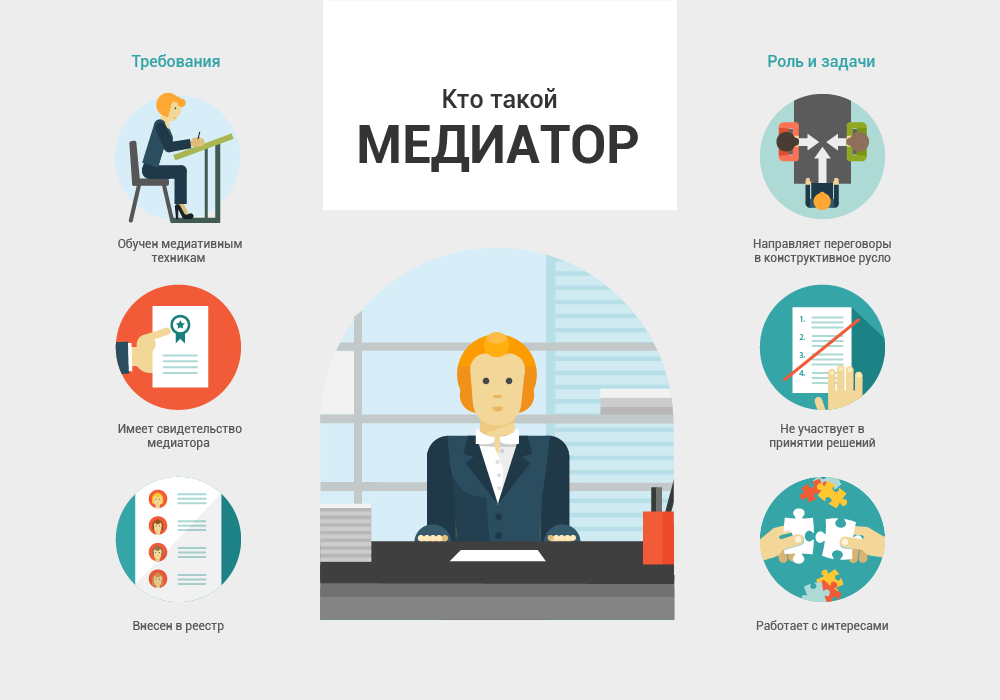 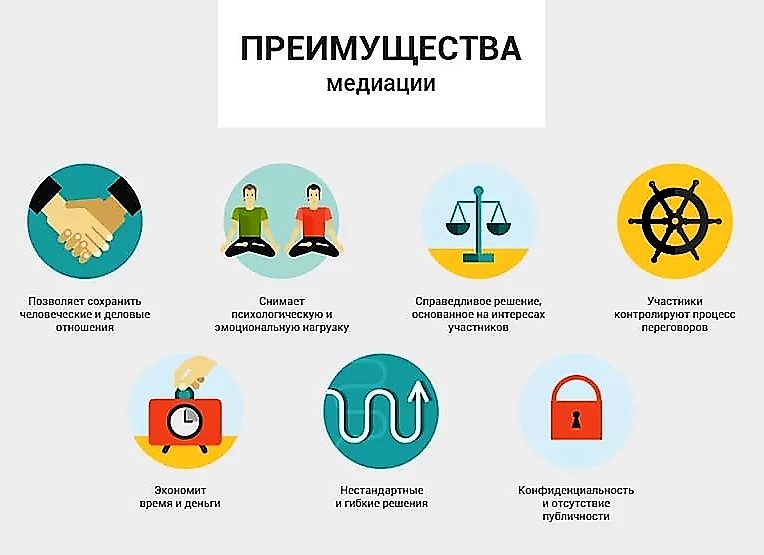 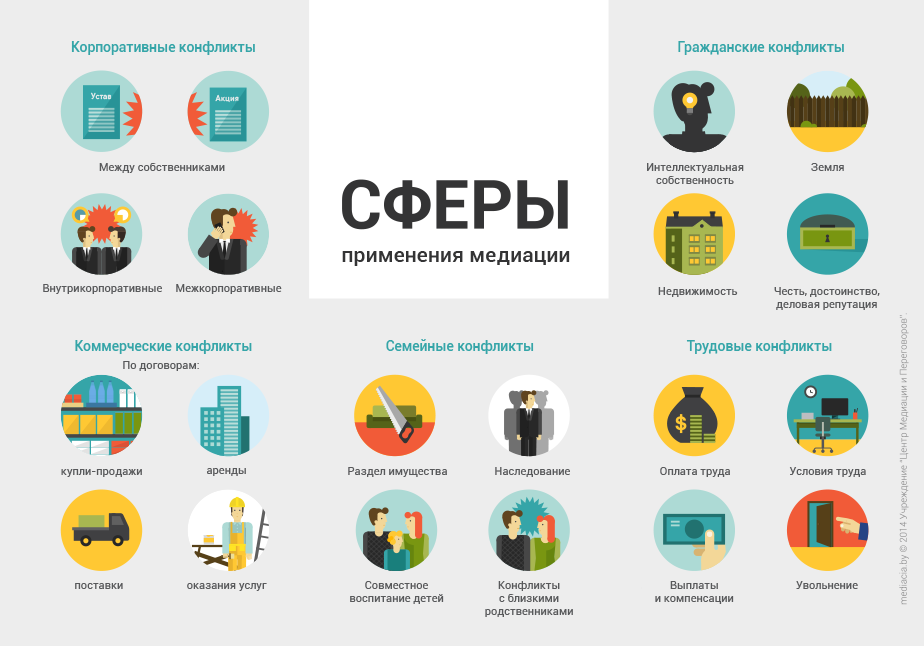 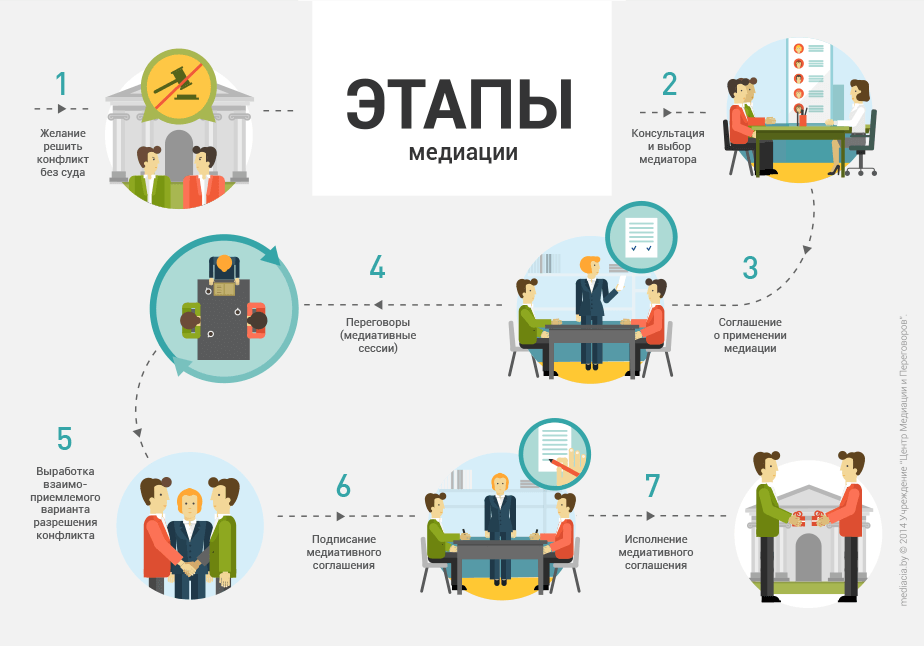 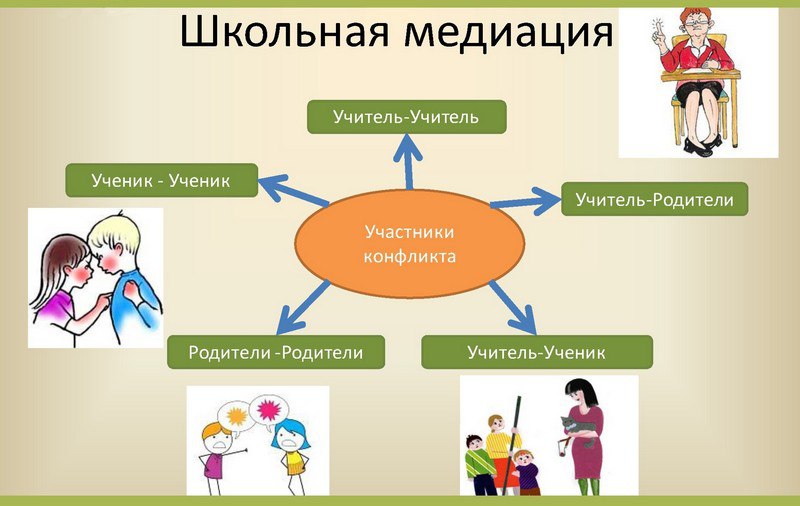 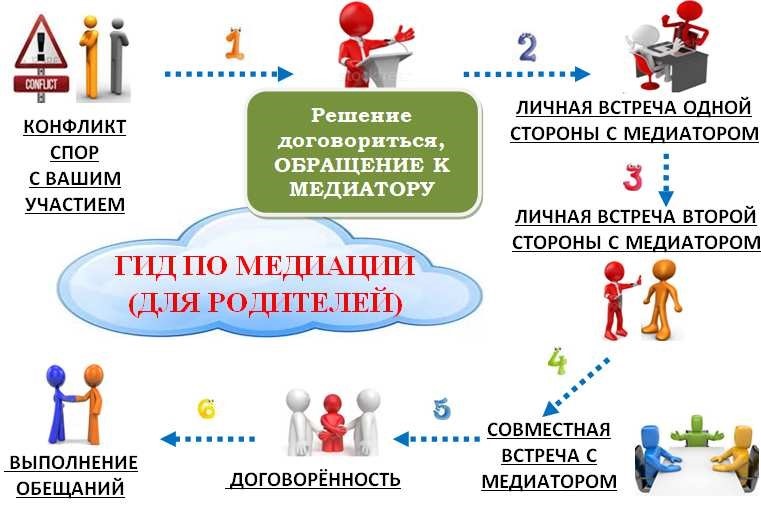 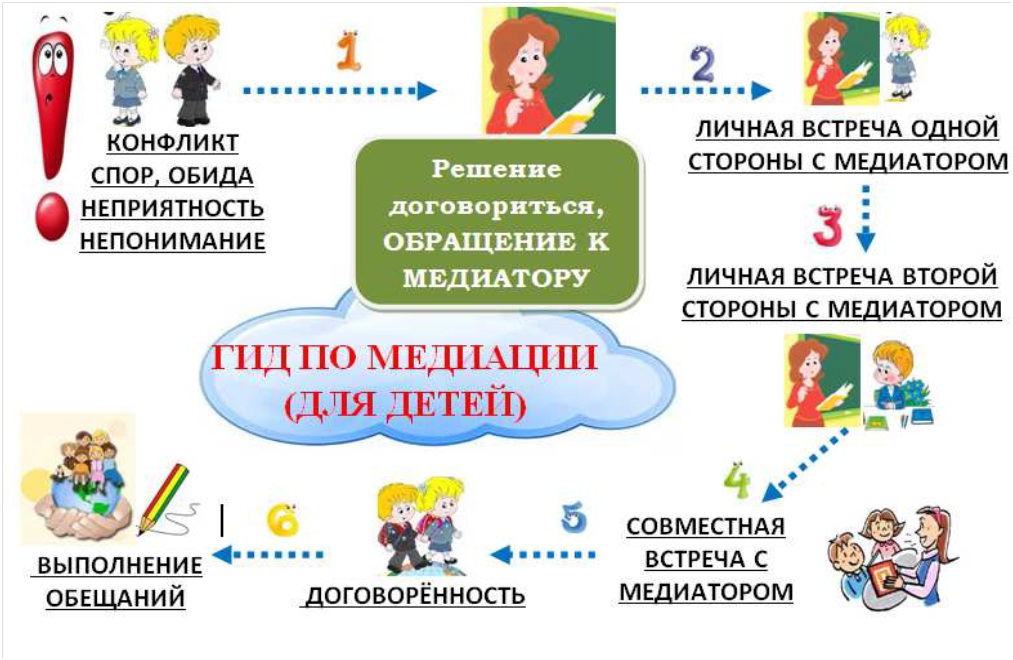 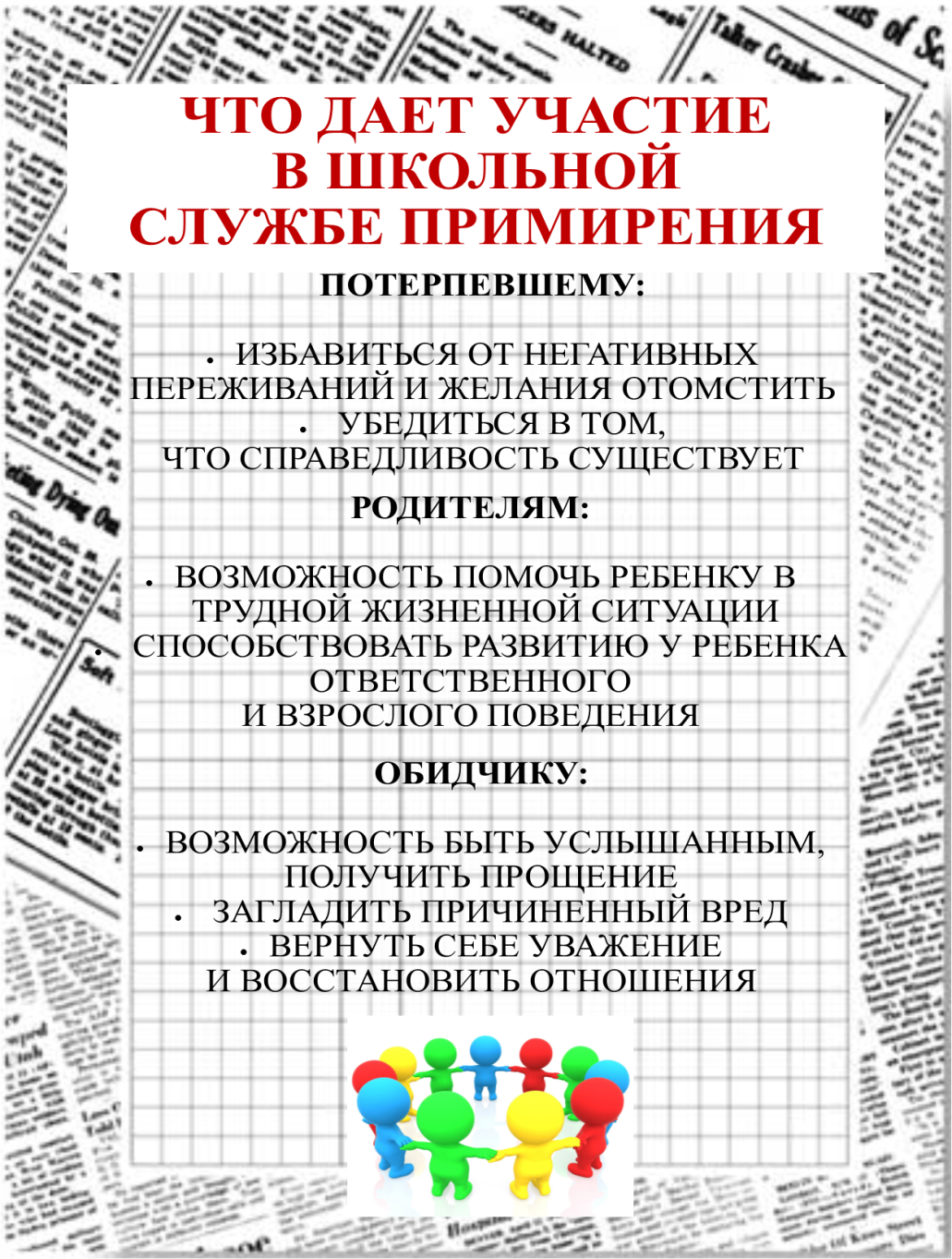 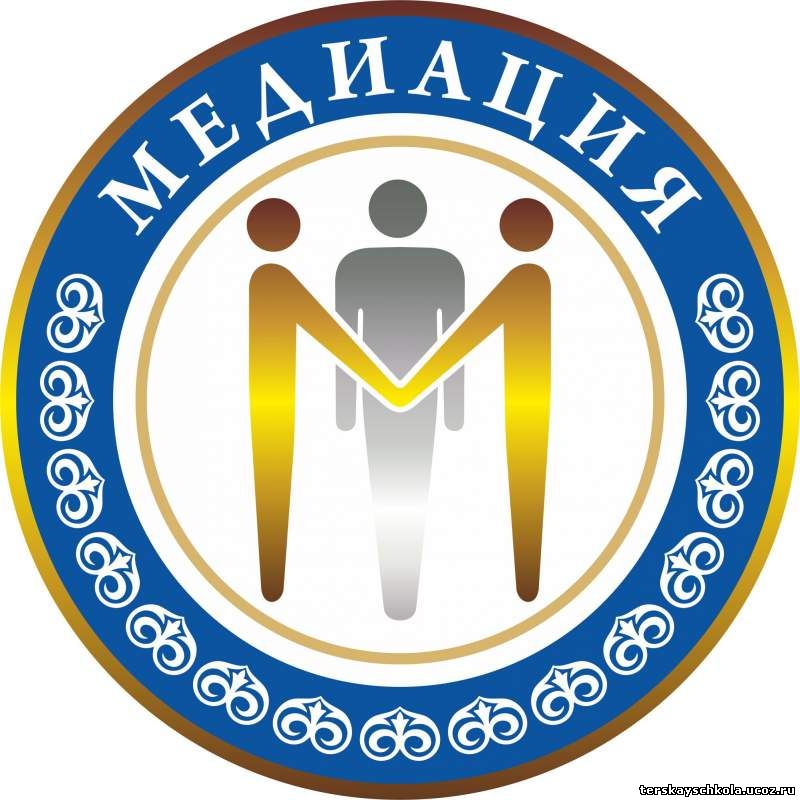